STT 200 – Lecture 1, section 2,4Recitation 9(10/30/2012)
TA: Zhen (Alan) Zhang

zhangz19@stt.msu.edu
Office hour: (C500 WH) 1:45 – 2:45PM Tuesday
(office tel.: 432-3342)
Help-room: (A102 WH) 11:20AM-12:30PM, Monday, Friday

Class meet on Tuesday: 
3:00 – 3:50PM A122 WH, Section 02
12:40 – 1:30PM A322 WH, Section 04
Overview
We will discuss following problems:
Chapter 15 “Probability Rules” (Page 404) 
	# 8, 13, 14, 16, 17, 18

All recitation PowerPoint slides available at here
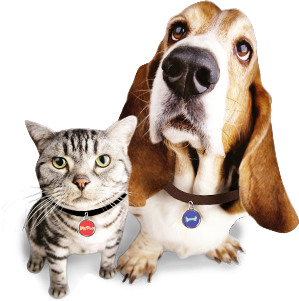 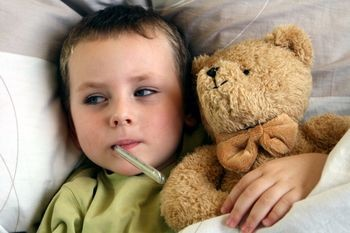 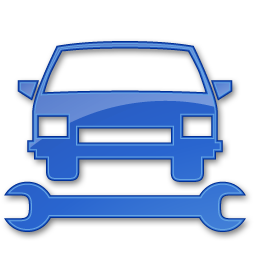 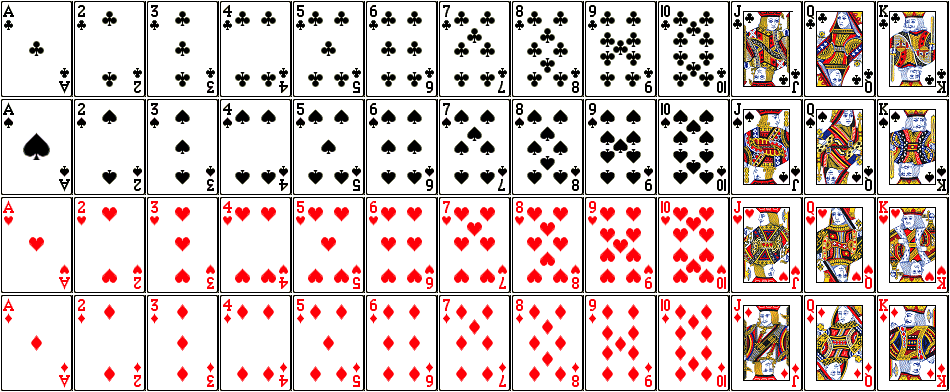 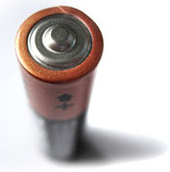 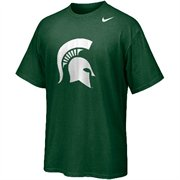 Thank you.